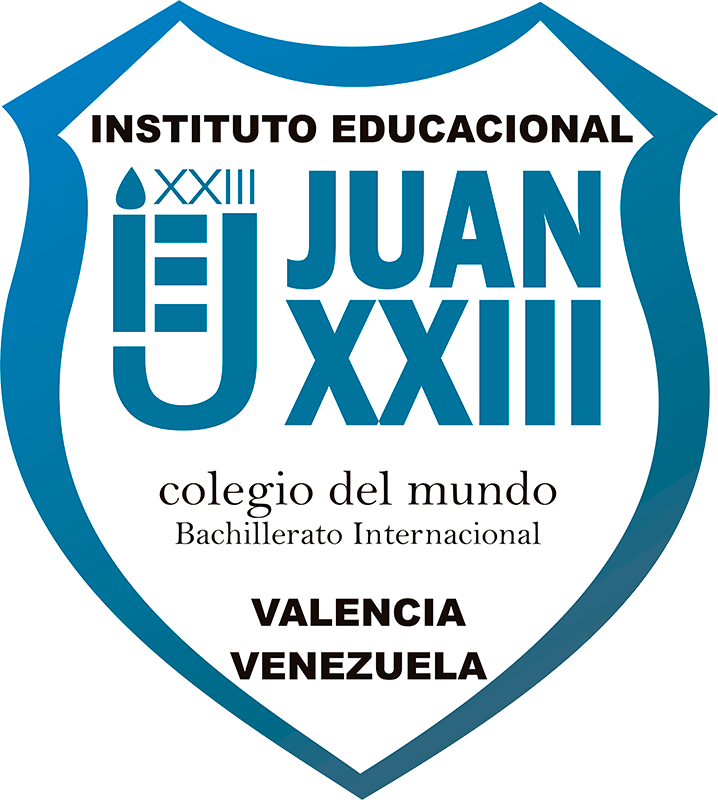 SUMMATIVE GUIDE
1ST GRADE
(A,B,C,D)
Units 5 and 6
NATURAL RESOURCES 
Vocabulary
Watch the following video, listen to the pronunciation and repeat it out loud. 
Send me a video telling the 4 words shown below/ 
Escucha su pronunciación y repite en voz alta. Envíame un video diciendo las 4 palabras que se muestran abajo:
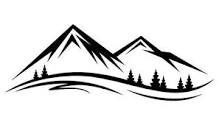 Mountain
Lake
https://www.youtube.com/watch?v=PaiNKEcaHEc
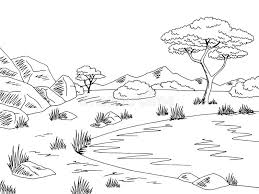 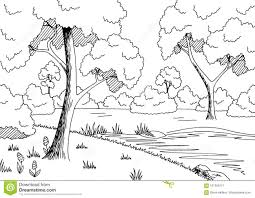 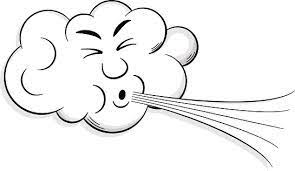 Forest
Wind
Exercise #2
Complete the following sentences with the personal pronouns/ 
Completa las siguientes oraciones utilizando los pronombres personales: 
I,you,she,he, it,we,they.
1.-My favorite natural resource is water
 ____ is water.



2.- The Sun and the wind are renewable resources.
______are renewable resources.
3.-Robert likes the beautiful flowers.
_____ likes the beautiful flowers.



4.-My mother recycles plastic.
_____ recycles plastic.
Exersice#3
Choose the correct verb. Escoge el verbo correcto:

1.- Clara                are   am     in the lake.

2.- You           is     are   am     in the garden.

4.- I               is      are    am   on the mountain.

5.- The flowers and the trees   is    are    am  natural resources.
is